Vocabulary
Y7 French
Term 3.1 - Week 4 - Lesson 55
Adeline Charlton / Natalie Finlayson / Kirsten Somerville

Date updated: 05/05/20
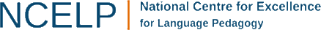 [Speaker Notes: Frequency rankings of vocabulary introduced this week (1 is the most common word in French): bureau [273], équipe [814], parfois [410], dans [11], sous [112], sur [16]

Source: Londsale, D., & Le Bras, Y.  (2009). A Frequency Dictionary of French: Core vocabulary for learners London: Routledge.]
parler / lire
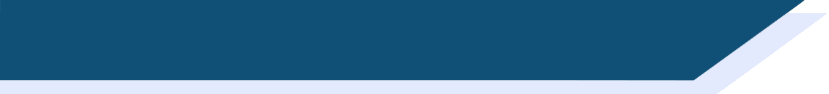 Vocabulaire
le bureau
desk
l’équipe
team
parfois
sometimes
Silent Final Consonants
determiner 
+ noun
adverb
in/inside
dans
preposition
sous
under
sur
on/on top of
[Speaker Notes: In-class version (NB: a home-learning version of this activity can be found on the following slide).

Students should already be familiar with these words from the audio homework

Suggested procedure: whole class
1/ Teacher elicits French from students by asking ‘en français?’ or ‘c’est quoi’?
2/ Students call out the French word before it appears
3/ Click reveals the French word as answer
4/ Teacher points out grammatical categories + monitors SSC while students give out answers)
[-eau]
[qu] 
SFC: parfois, dans, sous (but not sur - crfl)
[u] vs [ou] {important as risk of confusion in speaking and listening}
[u]: rounded lips, tongue stretched towards teeth
[ou]: rounded lips BUT tongue scrunched up towards throat]
parler / lire
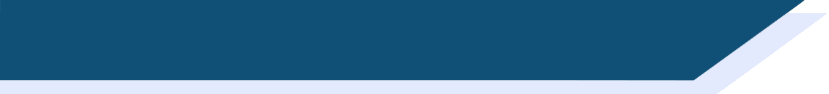 Vocabulaire
Say the French for the English words which appear when you click. Click again to see the answers, and press the arrow to hear the pronunciation. Now say the English translations.
le bureau
desk
l’équipe
team
parfois
sometimes
Silent Final Consonants
determiner 
+ noun
adverb
in/inside
dans
preposition
sous
under
on/on top of
sur
[Speaker Notes: Home-learning version (NB: an in-class version of this activity can be found on the previous slide).]
sur
dans
dans
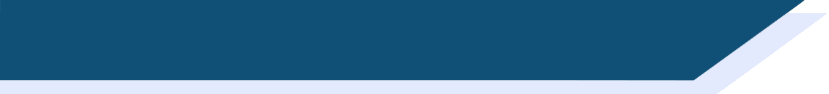 vocabulaire
Vocabulaire – Word Jenga
parfois
parfois
parfois
l’équipe
Trouve le vocabulaire dans le Jenga.
le bureau
sous
parfois
parfois
le bureau
sur
le bureau
parfois
sous
l’équipe
le bureau
sur
dans
sur
sur
l’équipe
sous
parfois
parfois
parfois
sous
[Speaker Notes: The accompanying worksheet for this task can be found on the portal alongside this resource.

Aim: 
Revisit new words introduced this week
Increase the number of occurrences of prepositions and adverbs since, as functional words, their meanings are less concrete/easy to memorise

Scenario
Our new words have been stacked up in a Jenga tower.
Tally the number of times you find each word

Suggested procedure
Worksheet attached as .pdf (x3 worksheets on 1 pdf)
Students highlight/colour the French words in the Jenga tower for each word in the table (1 colour per word) and tally the number of occurrences for each word
Teams and/or timer to ensure paced activity

Next slide: answers]
sur
dans
dans
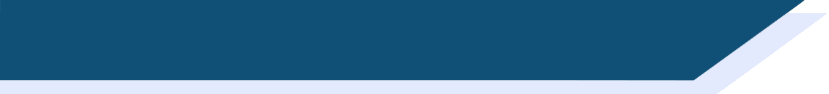 parler/ lire
Word Jenga - réponses
dans
parfois
parfois
l’équipe
le bureau
sous
parfois
parfois
le bureau
sur
4
le bureau
dans
3
sous
7
l’équipe
le bureau
sur
5
5
dans
sur
4
sur
l’équipe
sous
parfois
parfois
sous
parfois
[Speaker Notes: ANSWER slide to previous slide

Teacher asks ‘combien?’ to obtain total from students

36 animations in total, all appear with 1 click]
parler 1/8
parler 1/2
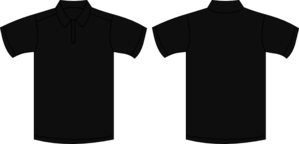 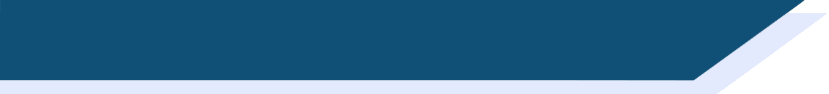 Vocabulaire
3
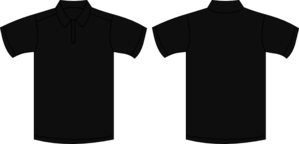 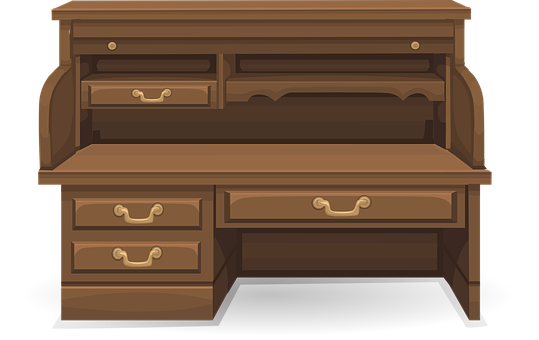 [sometimes]
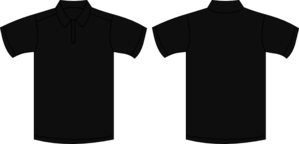 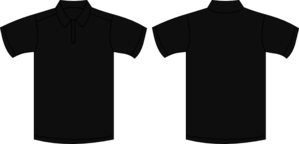 Secondes
parfois
le bureau
l’équipe
0
DÉBUT
[Speaker Notes: Two slides in which students must say the French in a given time. This is slide 1/2.

Suggested procedure for 2 slides
Whole class choral activity

1/ Students all say 3 words before 3 seconds elapse
2/ Click to reveal answers
3/ Teacher can decide to repeat activity as s/he sees fit]
parler 1/8
parler 2/2
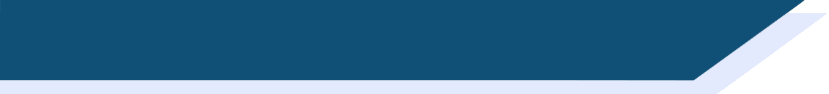 Vocabulaire
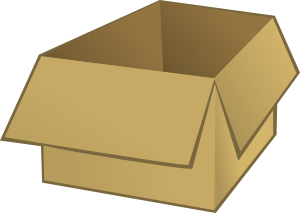 3
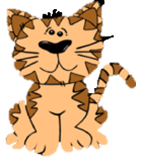 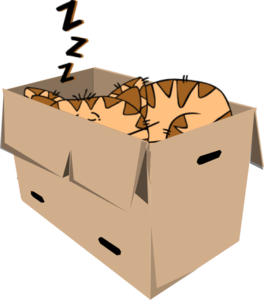 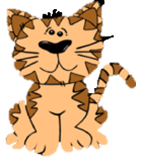 Secondes
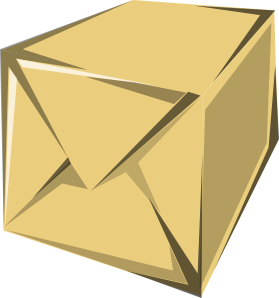 sur
sous
dans
0
DÉBUT
[Speaker Notes: Two slides in which students must say the French in a given time. This is slide 2/2.

Suggested procedure (repeated from previous)]
parler 1/8
parler / écouter
Vocabulaire - sur, dans, sous?
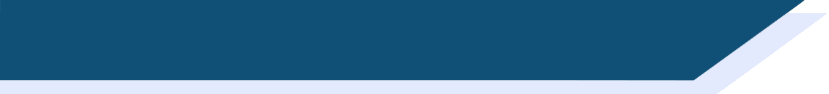 Partner B: describe where objects are on your desk using the correct prepositions.
Partner A: Ask your partner where things are on the desk
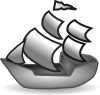 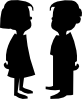 ?
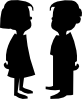 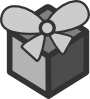 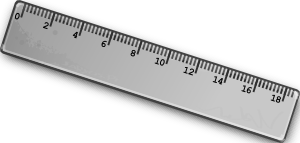 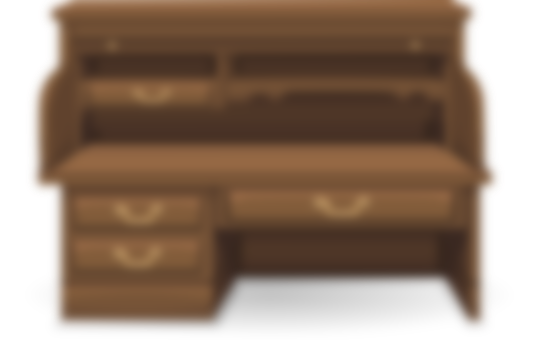 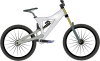 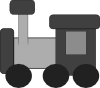 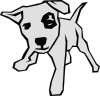 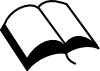 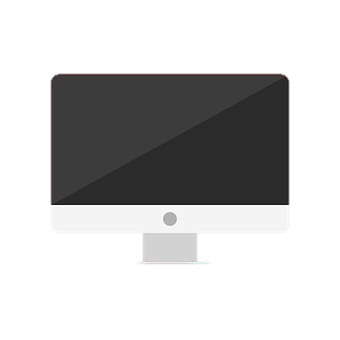 sous
sur
dans
[Speaker Notes: In-class version (NB: a home-learning version of this activity can be found on slides 11-14).

The accompanying worksheet for this task can be found on the portal alongside this resource.

Scenario - for explaining the task
Partner A visits Partner B but forgot his/her glasses and Partner B’s desk is a bit messy. 
Partner A asks B where 10 items are on the desk
Then once 10 items have been found, swap roles: Partner B asks and Partner A describes.

Model/Example Q&A – see Slide 10

Suggested procedure: In pairs, based on individual worksheets
Round 1: 
1 student (Partner A) asks where 10 items are on desk
1 student (Partner B) answers describing where 10 items are on desk

Round 2: Exchange roles 
1 student (Partner B) asks where 10 items are on desk
1 student (Partner A) answers describing where 10 items are on desk

Correction – see Slide 25]
parler 1/8
parler / écouter
Sur, dans, sous? Exemple
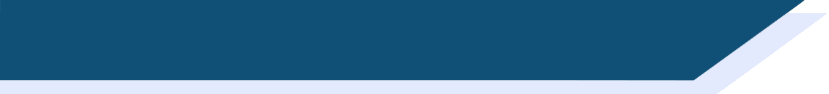 Partner B:
Partner A:
Où est le train?
Le train est sous le bureau.
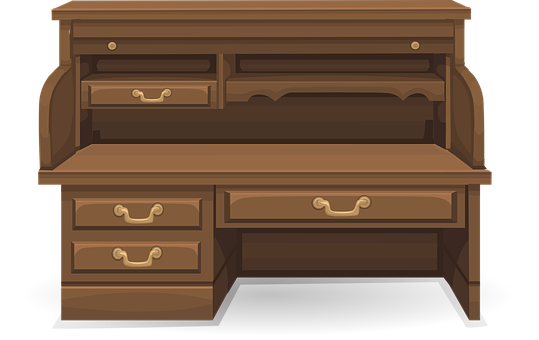 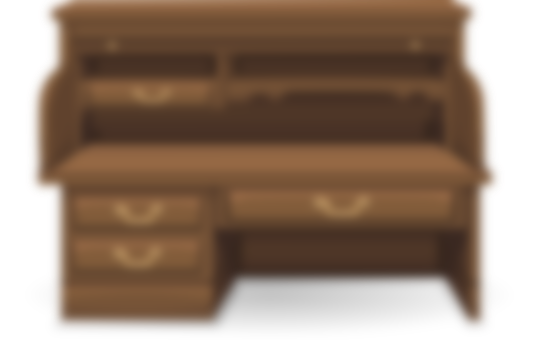 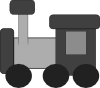 [Speaker Notes: Model Q&A
Teacher clarifies task for each partner
Partner A: Question formation
Partner B: Sentence formation, particularly preposition
Partner A: ticks preposition heard and writes sentence

Students’ worksheet on portal
NB: worksheet contents = 2x answer grids, 2x different version of desks: partner B round 1 & 2
Single-sided printing

Once the task is introduced, students work in pairs from the worksheet (round 1)
Students exchange roles once 10 items found (round 2)

Following slide 10 = answers]
parler 1/8
parler / écouter
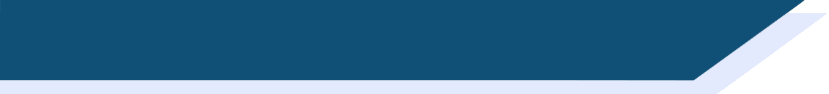 Sur, dans, sous? Réponses
Round 1
Round 2
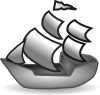 on
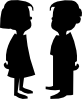 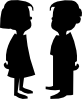 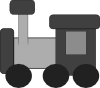 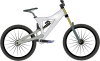 on
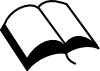 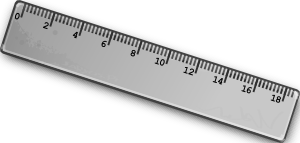 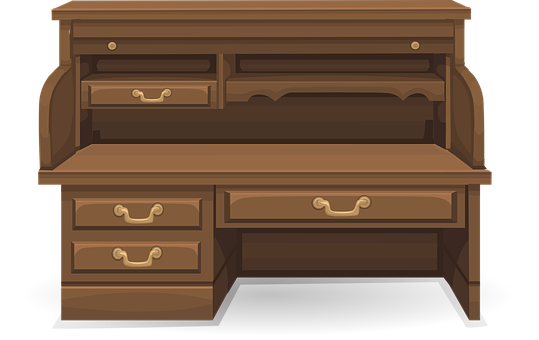 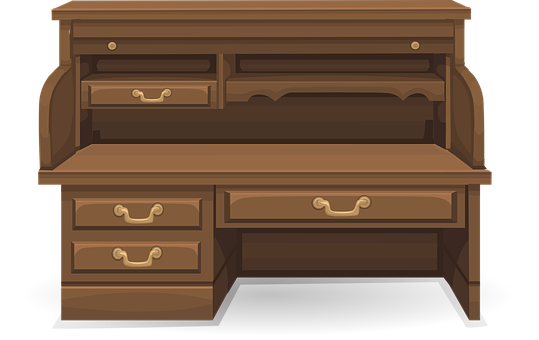 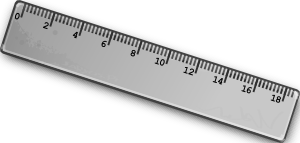 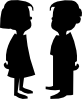 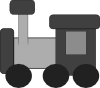 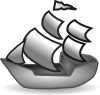 in
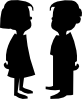 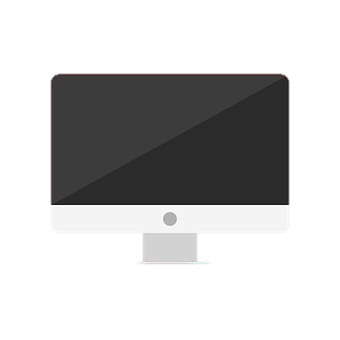 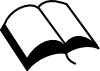 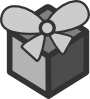 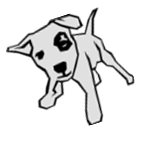 in
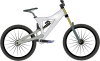 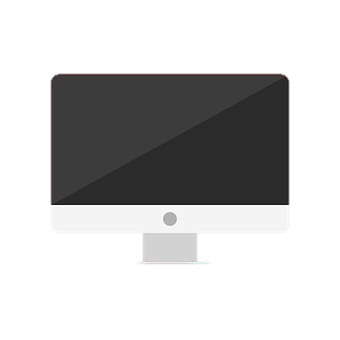 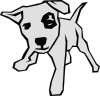 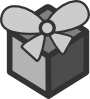 under
under
[Speaker Notes: ANSWERS

Correction procedure – Teacher displays desks for students to check their answers individually
‘Round 1’ desk displayed on left hand-side for Partner A to check where items were
‘Round 2’ desk displayed on right hand-side for Partner B to check where items were]
parler 1/8
parler / écouter
Sur, dans, sous? Questions/RéponsesInstructions et exemples
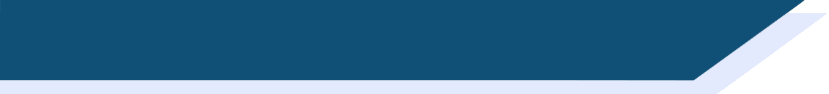 Tick what you hear and write full answers.
Ask where things are on the desk.
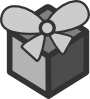 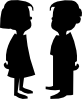 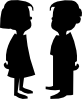 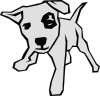 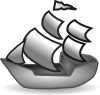 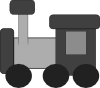 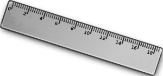 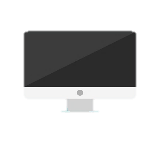 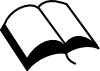 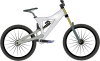 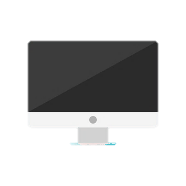 1
Here is an example question:
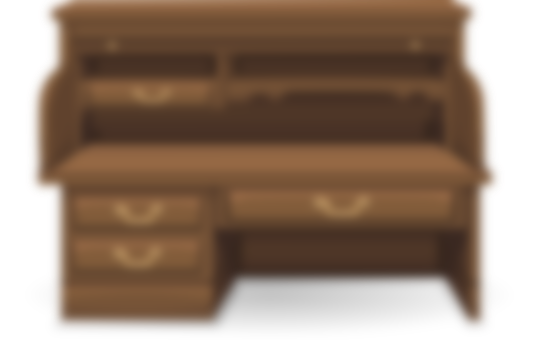 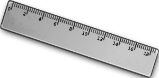 2
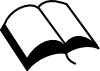 3
Où est le train?
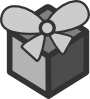 4
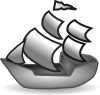 5
Then, click on the numbers to listen to the descriptions of where things are on the desk.
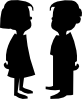 6
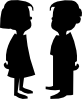 7
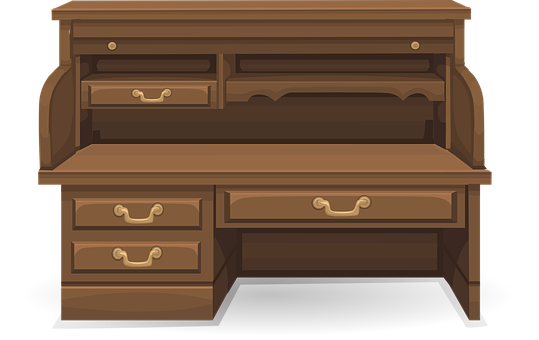 Here is an example description:
Le train est sous le bureau.
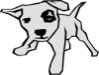 8
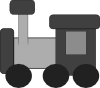 9
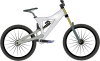 10
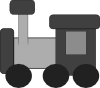 [Speaker Notes: Home-learning version (NB: an in-class version of this activity can be found on slides 8-10).
Transcript:
L’ordinateur est dans le bureau.
La règle est dans le bureau.
Le livre est sur le bureau.
Le cadeau est sous le bureau.
Le bateau est sur le bureau.
Le garçon est dans le bureau. 
La fille est dans le bureau.
Le chien est dans le bureau.
Le train est sur le bureau.
Le vélo est sous le bureau.]
parler 1/8
parler / écouter
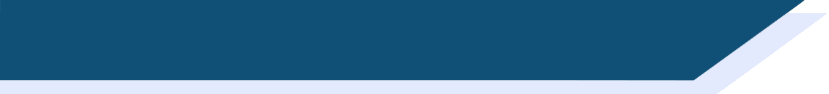 Sur, dans, sous? Réponses
Questions
Descriptions
on
Où est l’ordinateur?
Où est la règle?
Où est le livre?
Où est le cadeau?
Où est le bateau?
Où est le garçon?
Où est la fille?
Où est le chien?
Où est le train?
Où est le vélo?
L’ordinateur est dans le bureau.
La règle est dans le bureau.
Le livre est sur le bureau.
Le cadeau est sous le bureau.
Le bateau est sur le bureau.
Le garçon est dans le bureau. 
La fille est dans le bureau.
Le chien est dans le bureau.
Le train est sur le bureau.
Le vélo est sous le bureau.
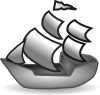 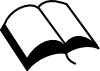 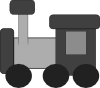 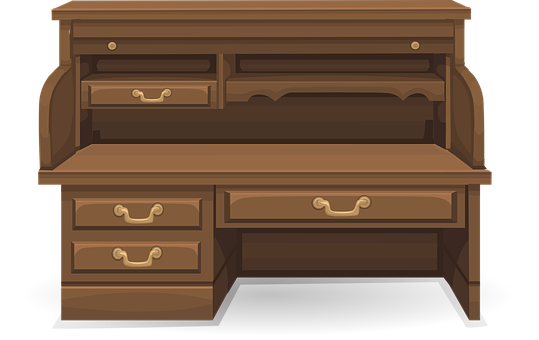 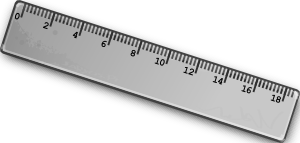 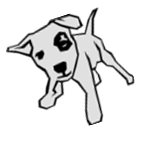 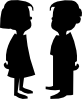 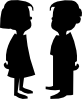 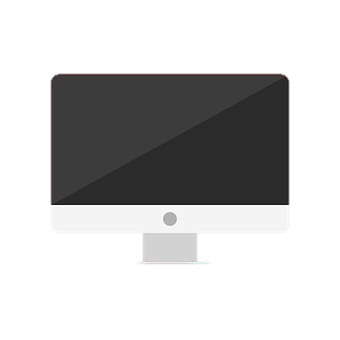 in
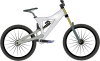 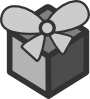 under
[Speaker Notes: Home-learning version (NB: an in-class version of this activity can be found on slides 8-10).

ANSWERS]
parler 1/8
parler / écouter
Sur, dans, sous? Questions/RéponsesSwap roles - Instructions et exemples
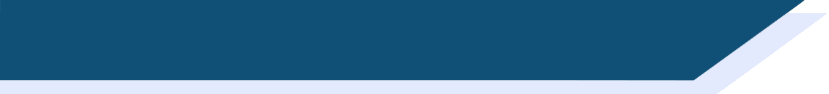 10
5
6
8
9
1
7
2
3
4
Now swap roles:
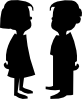 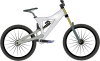 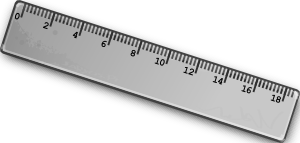 Click on the numbers to listen to the questions asking where things are on the desk.
on
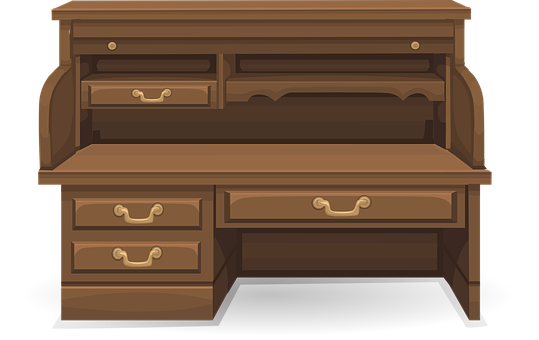 Here is an example of question:
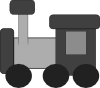 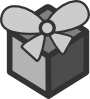 Où est le train?
in
Then, answer            the question by describing where things are on the desk.
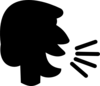 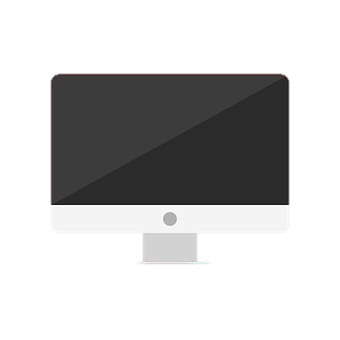 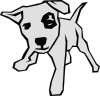 Le train est sous le bureau.
Here is an example of description:
under
[Speaker Notes: Home-learning version (NB: an in-class version of this activity can be found on slides 8-10).
Transcript:
Où est l’ordinateur?
Où est la règle?
Où est le livre?
Où est le cadeau?
Où est le bateau?
Où est le garçon?
Où est la fille?
Où est le chien?
Où est le train?
Où est le vélo?]
parler 1/8
parler / écouter
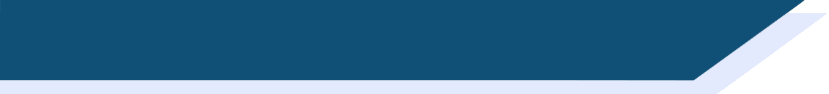 Sur, dans, sous? Réponses
Descriptions
Questions
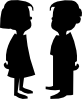 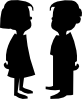 on
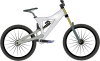 Où est l’ordinateur?
Où est la règle?
Où est le livre?
Où est le cadeau?
Où est le bateau?
Où est le garçon?
Où est la fille?
Où est le chien?
Où est le train?
Où est le vélo?
L’ordinateur est sous le bureau.
La règle est sur le bureau.
Le livre est dans le bureau.
Le cadeau est dans le bureau.
Le bateau est dans le bureau.
Le garçon est sur le bureau.
La fille est sur le bureau.
Le chien est sous le bureau.
Le train est dans le bureau.
Le vélo est sur le bureau.
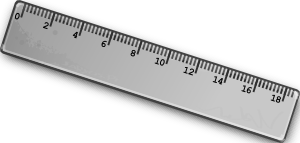 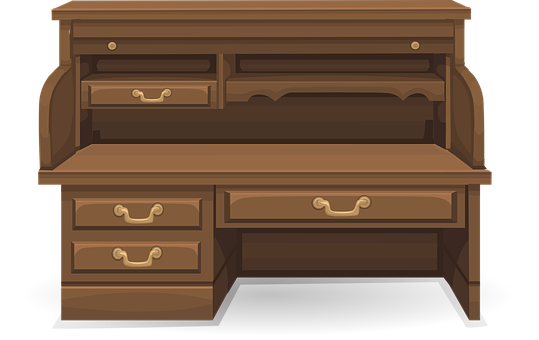 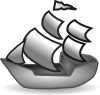 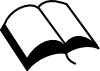 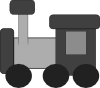 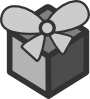 in
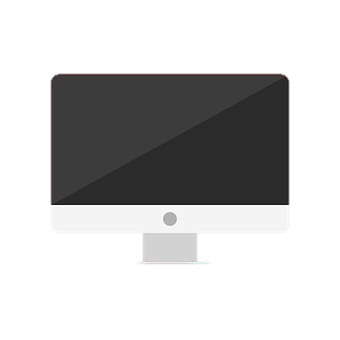 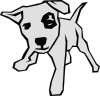 under
[Speaker Notes: Home-learning version (NB: an in-class version of this activity can be found on slides 8-10).

ANSWERS]